Sarah Cole, DO, FAAFP, Program Director
August 2024
Family Medicine Leadership Conference
The Family Medicine AIRE: Training for the future of Family Medicine at Mercy Clinic
A call for residency redesign
Residencies will
transition to independent, community-owned organizations
sustain comprehensiveness and generalism
emphasize collaborative learning and interprofessional education
develop local educators with national guidance
share resources, responsibilities, and learning
Problem statements
One potential solution using residency redesign
A Mercy Family Medicine St. Louis resident who is anticipated to meet ACGME FM-RRC requirements for graduation within the 36-month length of program may opt to extend residency from 36 to 48 months in length by integrating an additional 12 months of training in an area of concentration (AOC) in community-based primary-care obesity management.  
The AOC will meet the recommendations set by the Obesity Medicine Fellowship Council to provide core training in adult and pediatric medical obesity therapy, lifestyle-based and surgical obesity training and didactics on the science and clinical aspects of obesity.
How is this possible?
Hypotheses
Key Measures
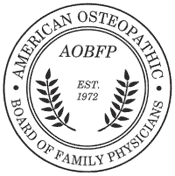 A primary outcome of the innovation is dual certification with the ABFM and/or AOBFP AND the ABOM.  
Secondary outcomes include residency continuity clinic practice patterns and AIRE participant post-graduate practice patterns that effectively 
reduce community rates of obesity & associated conditions, 
reduce community health disparities in obesity management, 
advocate for health policy that reduces obesity or barriers to obesity management, and 
contribute to research (including process improvement) in community based, primary care-led obesity management.
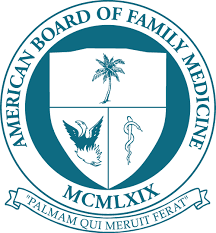 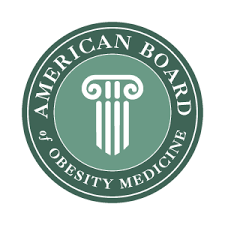 Initial findings: Reaction
At one year follow-up, residents & faculty reported the most valuable components of FM-AIRE in Obesity Medicine were:
Presence of a local obesity medicine expert for curbside consultation and peer education
Presence of a local obesity medicine expert for referral of complex patients within clinic
Residents & faculty reported minimal disruption to existing infrastructure, curriculum and other residents
Initial findings: Learning
The inaugural Mercy FM-AIRE resident (2023-24)
Continued to progress in ACGME FM Milestones during PGY-4
Progressed in OMFC Milestones during PGY-4
Passed ABFM certification exam & was attested for ABFM core outcomes
Is slated to take ABOM certification exam in November 2024
Weight Management patient panel size of 59
Mean % weight change 6 lbs over mean follow-up of 3.6 months
Programming is budget-neutral
No change to time to next available appointment at institutional Obesity Medicine clinic year over year (multiple confounding factors)
Initial findings: Behavior
Inaugural Mercy FM-AIRE resident accepted employment with 1st choice health care system in her hometown, having negotiated for:
One day weekly devoted to Weight & Wellness in her continuity clinic
Feasibility analysis for creation of a full-time Weight & Wellness clinic within the health care system, with consideration for medical director position
Compensation for creation and delivery of professional development to health care system’s primary care department
Recruitment patterns
Second Mercy FM-AIRE resident started 7/1/24
7% increase in traffic to residency website year over year
14% increase in eligible applicants to the program in 2023-24 compared to 4 years prior
Hypotheses
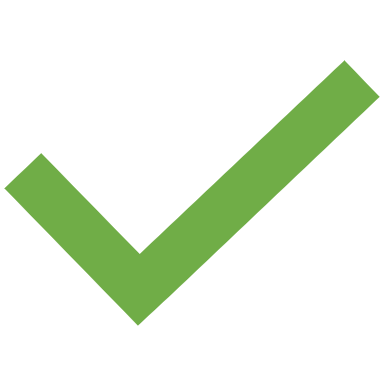 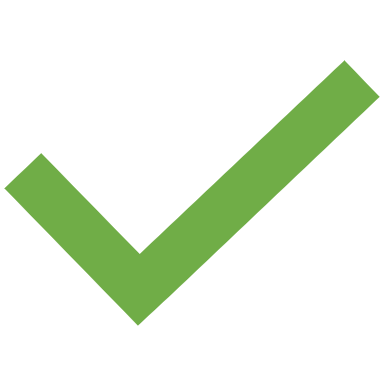 Is there an emerging halo effect on Mercy’s non-FM-AIRE residents?